Randomized Controlled Trial
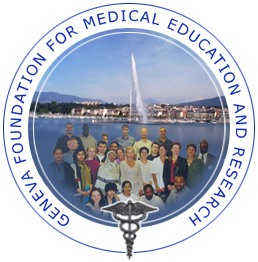 Training course in research methodology, research protocol development and scientific writing
Geneva 2023
Dr Khalifa Elmusharaf, 
MBBS, PgCert, PgDip, FRSPH, FFPH, MRSTMH, IPMA®C, PhD
Associate Professor in Public Health
Director of Public Health Programme
University of Birmingham Dubai, United Arab Emirates
Learning outcomes
By the end of the presentation you should be able to:
Define randomized control trails, their types, advantages and disadvantages
Describe the steps involved in randomization process, blinding, and quality control
Discuss methods used to reduce bias in RCT
Demonstrate how to register and report RCT
Critique a published RCT
RCTRandomized Controlled Trial
An RCT is conducted to test whether an intervention or treatment works. The investigators will randomly allocate the participants either to the intervention group (which will receive the therapy or preventive action), or to control group (which will receive the usual or no treatment). The two groups are then compared on outcome of interest. Since random assignment equalizes the groups on all other variables, any differences in outcome between treatment and control were actually caused by the treatment.
Intervention group
Outcome
Study sample
Randomization
Follow up
Analysis
Control       group
Outcome
Randomisation: Steps in a typical randomisation process
Randomisation:Sequence generation
Randomisation:Allocation concealment
Allocation concealment is the technique of ensuring that implementation of the random allocation sequence occurs without knowledge of which patient will receive which treatment, as knowledge of the next assignment could influence whether a patient is included or excluded based on perceived prognosis.
Ways to ensure concealment:
Central randomization: In this technique the individual recruiting the patient contacts a central methods center by phone or secure computer after the patient is enrolled.
Sequentially numbered, opaque, sealed envelopes: The envelopes receive numbers in advance, and are opened sequentially, only after the participant’s name is written on the appropriate envelope.
Blinding Type of Blinding
It refers to whether patients, clinicians providing an intervention, people assessing outcomes, and/or data analysts were aware or unaware of the group to which patients were assigned. The goal of blinding is to eliminate, or at least minimize, remaining potential biases.
Single blind: subjects don't know which treatment they are receiving
Double blind: neither subjects nor the investigator who is assessing the patient are aware of the treatment assignment until the end of the study
Triple blind: This term is sometimes used when the person who administers treatment to the study subjects is kept unaware of the assigned treatment.
Quality Control
Protocol adherence & Treatment fidelity: 
As the independent variable, the treatment plays the lead role in a trial testing whether an intervention works. Procedures need to be in place to ensure that the intervention is implemented as intended

Quality Monitoring:
Ongoing quality monitoring is necessary to detect errors and missing data in a timely manner that allows them to be corrected. 

Adverse Events and Serious Adverse EventsMethods need to be in place to identify and report adverse events (AE), or A serious life-threatening adverse event (SAE) that occur during the course of a study.
Bias:Methods to minimize bias in RCT
RCT Different Types of RCT Design
There are several variations on the basic RCT design:
Cross-over Design
This describes a special case of a randomized controlled trial wherein each subject serves as his/her own control. In this design, a study is divided into two time periods: During the first time period, each participant receives either the control treatment or the experimental treatment. During the second time period, participants switch conditions. The initial treatment each subject receives is determined by random assignment.
Read this article please https://jamanetwork.com/journals/jamapediatrics/fullarticle/1107589 

Cluster randomized design
Whole groups of participants (e.g., schools, clinics, worksites) are randomized to intervention or control. The unit of randomization is a group rather than an individual.
Read this article please https://www.thelancet.com/journals/langlo/article/PIIS2214-109X(15)00287-9/fulltext
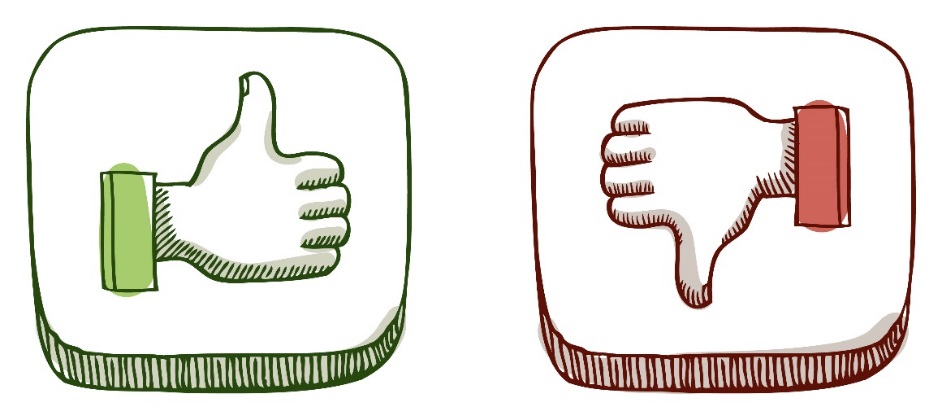 RCT:advantages & Disadvantages
Advantages
Disadvantages
Expensive in terms of time, personnel and resources
Ethical issues for certain interventions or circumstances
May be unsuitable because of problems of likely co-operation or rarity of outcome
Tend to induce artificial situation because of
Volunteerism
Strict eligibility criteria
Highly standardised interventions that may be different from occurs in common practice (difference between efficacy and effectiveness)
Eliminates selection bias, balancing both known and unknown prognostic factors by distributing confounders equally between the groups to be compared for the outcome.
Random assignment permits the use of probability theory to express the likelihood that any difference in outcome between intervention groups merely reflects chance
Facilitates blinding the identity of treatments to the investigators, participants, and evaluators which reduces bias after assignment of treatments
REPORTING RCTConsolidated Standards of Reporting Trials
The CONSORT provides a set of standards for reporting the results of randomised controlled trials (RCTs)
It encompasses various initiatives to alleviate the problems arising from inadequate reporting of randomized controlled trials.
It is main product is the CONSORT Statement, which is an evidence-based, minimum set of recommendations for reporting randomized trials. It offers a standard way for authors to prepare reports of trial findings, facilitating their complete and transparent reporting, and aiding their critical appraisal and interpretation.
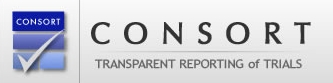 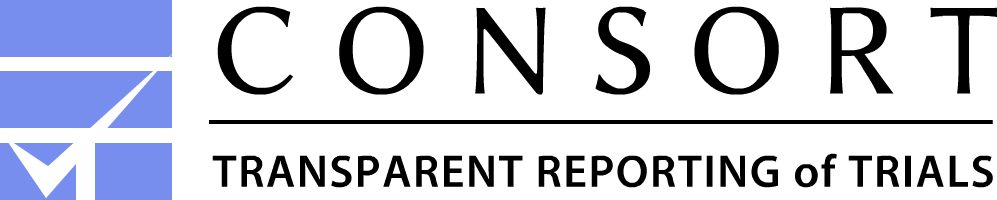 Assessed for eligibility (n=  )
Enrollment
CONSORT 2010 Flow Diagram
Excluded  (n=   )
¨   Not meeting inclusion criteria (n=  )
¨   Declined to participate (n=  )
¨  Other reasons (n=  )
Click here to download the flow diagram
Randomized (n=  )
Allocation
Allocated to intervention (n=  )
¨ Received allocated intervention (n=  )
¨ Did not receive allocated intervention (give reasons) (n=  )
Allocated to intervention (n=  )
¨ Received allocated intervention (n=  )
¨ Did not receive allocated intervention (give reasons) (n=  )
Follow-Up
Lost to follow-up (give reasons) (n=  )
Discontinued intervention (give reasons) (n=  )
Lost to follow-up (give reasons) (n=  )
Discontinued intervention (give reasons) (n=  )
Analysis
Analysed  (n=  )¨ Excluded from analysis (give reasons) (n=  )
Analysed  (n=  )¨ Excluded from analysis (give reasons) (n=  )
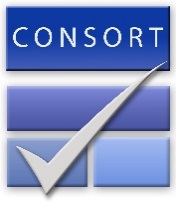 CONSORT 2010 checklist of information to include when reporting a randomised trial
Click here to download the checklist
Registering RCTInternational Clinical Trials Registry Platform
Trial registration: The registration of all interventional trials is a scientific, ethical and moral responsibility.
The mission of the WHO ICTRP is to ensure that a complete view of research is accessible to all those involved in health care decision making. This will improve research transparency and will ultimately strengthen the validity and value of the scientific evidence base.
WHO regards trial registration as the publication of an internationally-agreed set of information about the design, conduct and administration of clinical trials. These details are published on a publicly-accessible website managed by a registry conforming to WHO standards.

Where to register a trial?
Details of RCTs should be submitted to any one of the Primary Registries in the WHO Registry Network
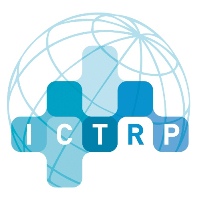 Example
Click on the link to read the article. Read this article and use CONSORT checklist to verify its quality
Please click here to read this article
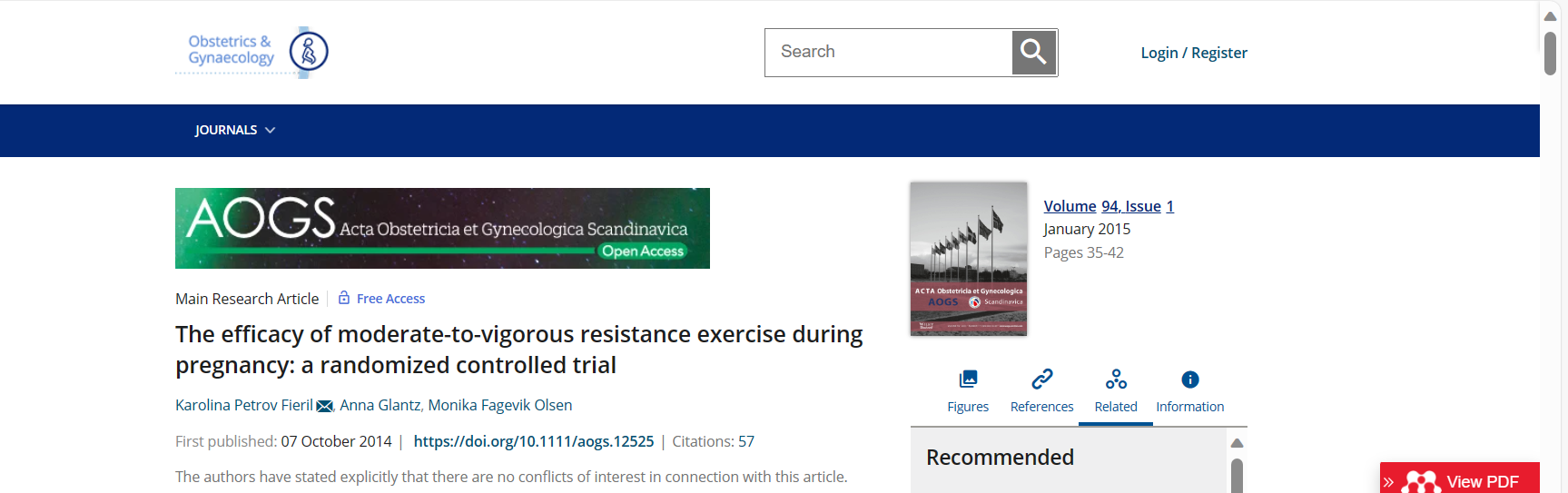 Glossary
Glossary
Reading materials & Useful Links
CONSORT: https://www.equator-network.org/reporting-guidelines/consort/ 
WHO ICTRP https://www.who.int/clinical-trials-registry-platform 
ClinicalTrials.gov https://www.clinicaltrials.gov/ 
Trials journal https://trialsjournal.biomedcentral.com/
The SPIRIT Statement: https://www.spirit-statement.org/spirit-statement/ 

Get Certified in Clinical Research : 
The Association of Clinical Research Professionals (ACRP)
https://acrpnet.org/certification/